定价策略
预算
市场经销
员工激励
品牌故事
会计
财经英语
English for
Finance &
Economics
主 编   陈冬纯   武 敏
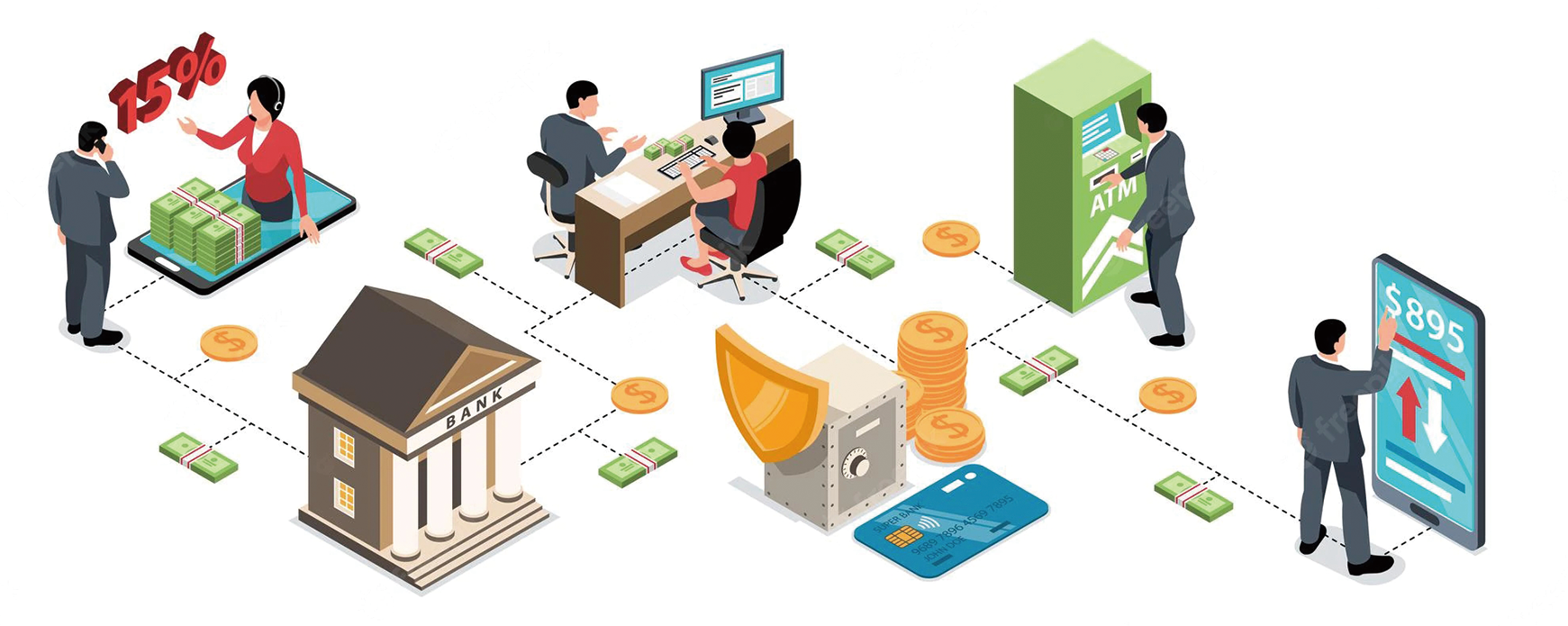 Unit 7 Banking
Learning Objectives
In this unit, you are going to:
learn the functions of the key elements of banking;
understand the key terms of banking systems;
develop critical thinking skills of comparing and evaluating issues;
know how to develop banking strategies and other financial services;
apply Chinese cultural elements to the development of banking systems.
Project
06
Lead-in
01
Text A
02
目 录
Text B
03
CONTENTS
Case Study
04
Writing
05
1. Match the logo with the name of the bank, and then translate the bank name into Chinese.
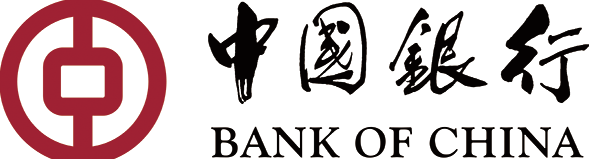 1) -f 中国银行	
2)- e 花旗集团	
3) -b 美国银行  
4) -a 汇丰银行	
5) -c 摩根大通集团	
6) -d 中国工商银行
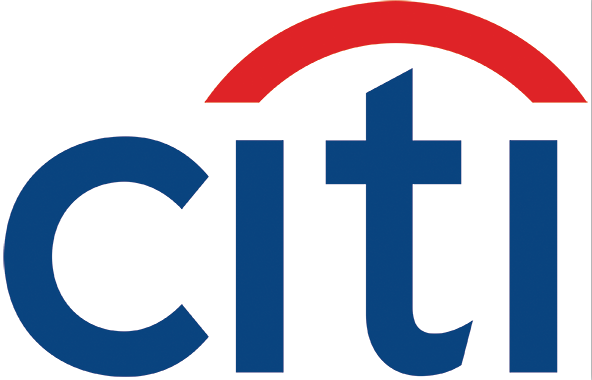 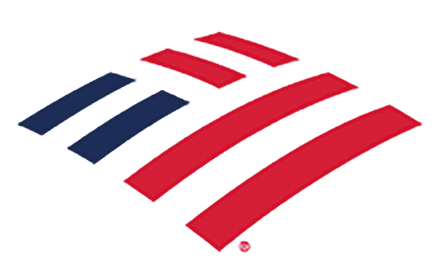 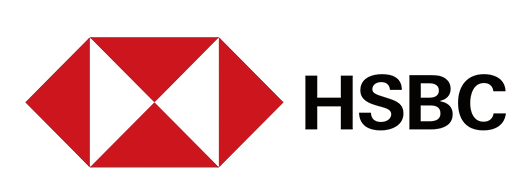 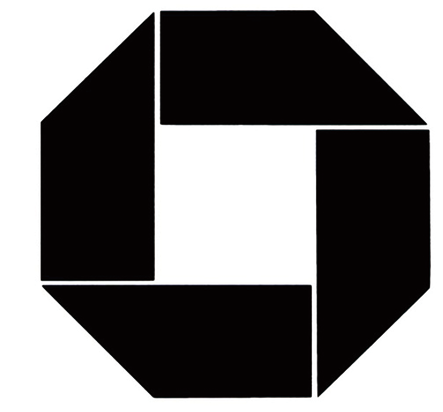 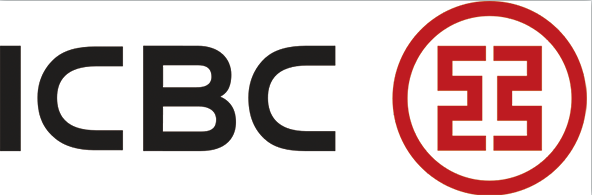 2. Watch the video and fill in the blanks with what you’ve heard.
Why are they willing to pay you interest when they have to do all the hard work of keeping your money safe?
     Let’s start with the basics. You deposit your money at the bank and they 
give you a small amount of 1) ____________, then they take that money and 2) ____________ it to people and businesses while charging a much 3) ____________ interest rate. The difference between the interest they charge on their 4) ____________ and the interest they pay you is the 5) ____________ that the bank makes. This is why banks are willing to pay you interest for your deposits. In order to lend more and make more money, banks need to attract more money from deposits, because deposits create loans.
interest
lend
higher
loans
profit
Back
But are the banks supposed to be keeping your money safe somewhere so that you can take out your money when you need it?
     Banks have a unique 6) ____________ called fractional reserve banking, which basically says that only a fraction of deposits, usually around 7) ____________, need to be held in 8) ____________ and they can loan out the 9) ____________. This amount is set by the Federal Reserve. Here’s where the money-making magic comes in.
     Let’s say you deposit 10,000 dollars into your savings account. If the reserve requirement is 10%, the banks must keep 10) ____________ dollars and can loan 9,000 dollars out to another customer.
system
10%
cash
rest
1,000
Back
Now you have 10,000 dollars in your account, another customer has 11) ____________ dollars in cash, and suddenly your 10,000-dollar deposit is turned into 12) ____________ dollars’ 13) ____________ of money. Then that customer deposits their 9,000 dollars at their bank, which again holds on to 10% of it, and lends out the rest, and so on and so on. You see where this is going. This is how banks increase the money 14) ____________, otherwise known as the total amount of money in 15) ____________, without increasing the amount of physical cash moving around.
9,000
19,000
worth
supply
circulation
Back
The History of Banking
By Ken Stephens
1    Banking has been around in one form or another throughout recorded history, as issuers of currency and as stores of wealth. Even before currency emerged, starting with the first minted coins, and then adding what were known as banknotes, paper currency, banks still were around to manage the accumulation of assets.
mint  v. 铸（币）；铸造（硬 币）
accumulation n. 积累
2    In order to manage an empire for instance, even the earliest ones, some form of banking was required to manage trade and keep the flow of goods and services moving both within the empire and to other empires.
3    Once currency emerged, this made this exchange of value much easier and more efficient, and now one could simply trade things like coins or gold for other goods. You can’t have any form of currency without banking to manage it, and even the mere issuing of it requires management by banks of some sort.
4    The earliest incarnations of banks were central banks, operated by governments, to help manage their economies, although when most people think of banks they usually think of retail banks, the places where they deposit their money and borrow money from. Central banks though are at the top of the banking hierarchy in an economy and provide management and oversight of the entire economy, so that individual banks can operate efficiently and prosper.
incarnation n.化身；特殊体现
deposit  v.存款
hierarchy  n. 层次体系；等级制度
oversight  n. 监督；监察
Banks Become Institutionalized Under the Roman Empire
5    The money lenders still did a good business back then, but the retail banking of the Romans did provide some serious competition to them, although these banks tended to cater to commercial interests and others of more significant means, leaving the money lenders to deal with the common folk more.
institutionalized  a. 制度化的
cater to 满足需要；迎合
6    This is a segmentation that we still see even today, with those of higher income and higher reputation having access to superior banking services, while those of lesser means and reputation being relegated to dealing with financial institutions with less friendly terms and a greater risk tolerance to match.
7    Money lending terms have always been all about risk, and the more 
risk involved or perceived, the less favorable the terms, including higher 
interest rates to compensate for higher default rates.
relegate v. 使降级；降低……地位
compensate for 赔偿；补偿地位
default rate 违约率
8    There is no other business that even comes close to being as much of a concern as a potential bank failure, and even today people worry about that, in our very highly regulated banking environment. The regulations do help, but what’s even more important is a bank’s ability to preserve its assets in a reasonable manner, where potential losses are kept to an acceptable level, allowing the bank to at the very least remain solvent.
9    Few care about a bank’s liabilities, but the bank’s assets are its liabilities, and in essence when we have assets held on deposit at a bank, we are lending them money, and want to collect on this debt just like the bank wants to collect on their debts to others. So in protecting a bank’s ability to collect on their debts, we are protected in collecting on their debts to us, and this is why affording legal power to banks is so necessary.
solvent  a. （尤指公司）有偿付能力的
in essence 本质上
Banks Become Formidable Institutions
10   Over time, as banking really matured, and in particular became more efficient in managing both their assets and their risks, the rather harsh conditions of days of yore become lessened, and one no longer is subject to criminal prosecution for nonpayment of debts, nor are they passed on to one’s children, and one now has the ability to declare bankruptcy and invoke the protection of the law on their side.
formidable a. 令人敬畏的；难对付的
of yore 很久以前
prosecution n. 起诉
pass on 递给；传给
bankruptcy n. 破产
invoke  v. 援用；援引（法律）
11    The creditor-debtor relationship of the Romans did serve the banking industry well though for many centuries. In subsequent times, institutional money lending was taken up by the Catholic Church, as we moved from the Roman Empire to the Holy Roman Empire. Money lenders still flourished, but were cast into disrepute by the Church for charging excessive interest rates, the sin of usury, which were generally much higher than the Catholic Church charged.
subsequent a. 随后的
Catholic  a. 罗马天主教的
Holy Roman Empire 神圣罗马帝国
disrepute n. 丧失名誉；坏名声
usury  n. 高利贷
12    Needless to say though, when countries such as this are indebted to you, and very heavily at that, this does convey quite a bit of power to the banks, although this can often be overstated, and even lead to conspiracy theories where the bankers are calling all the shots. This may have been the case at one time, but public debt no longer is held in the hands of a few anymore, being instead held by the public for the most part.
needless to say 不用说
indebted  a. 负债的
overstate v. 夸大；言过其实
conspiracy n. 阴谋
call the shots 发号施令
The Free Market and Modern Banking
13   Modern banking as we know it today had its roots in the laissez-faire philosophy of British economist Adam Smith, who advocated for a much more free market approach to banking, being ruled more by the “invisible hand” of market forces.
14   This was around the time of the American Revolution, and the young country was eager to adopt this more market-centric approach to banking, in spite of it leading to an alarming number of bank failures in the early years.
laissez-faire a. 自由放任的
15   The American government came to the rescue, as it was clear that banks did need a helping hand at times to be able to meet business demands. At the time, the banks themselves issued all of the currency, and one simply lost all their money if the bank they had money at went under, not only their deposits but their currency as well.
16   The national bank permitted people to exchange their banknotes from member banks though, and this provided a lot of extra security and confidence, and back then this was the biggest issue, because a run on a bank when depositors get alarmed could itself spell the death of a bank.
a run on a bank 银行挤兑
depositor n. 储户
spell  v. 导致；招致
17   Eventually, bank-issued banknotes were replaced by the national currency entirely, which is the case today, where the American Dollar is the only legal currency in the country, as well as the most predominant currency in the world.
18   In 1907, a financial crisis was averted by the actions of Morgan, who wielded such enormous power that he was able to successfully do so singlehandedly. This disturbed some people, which led to the creation of the Federal Reserve in 1913 as an overseer of banks as well as the economy.
predominant  a. 显著的；主导的
avert  v. 避免
wield  v. 行使；支配（权力等）
overseer n. 监督者；监督机构
19   The main Federal Reserve and its 12 regional Federal Reserve banks do serve to provide a lot more stability to the economy and the banking system that would be otherwise possible if this were just left up to the market. A major goal of economic management is to blunt normal business cycles, and in particular, to ease downward forces, and the Fed does do a pretty good job of this, although cycles do happen in the economy of course.
20   Other countries have central banks as well, and while the market does operate at least somewhat efficiently, it is often necessary to actively manage the economy and the money supply, to keep both the banks and the people happy.
blunt v. 使减弱
21   Banking has come a long way from the days of agricultural goods as deposits in ancient times, and is now very tightly regulated and organized, inspiring a lot of confidence, something that is absolutely necessary where banks are concerned. (1,186 words)
Next
Proper Nouns
Adam Smith 亚当·斯密，英国经济学家、哲学家、作家
Back
Proper Nouns
American Revolution
美国革命，指18世纪后半叶北美洲13个英属殖民地脱离大英帝国并
创建美利坚合众国的一连串事件和思潮
Back
Proper Nouns
Morgan  全名为John Pierpont Morgan，约翰·皮尔庞特·摩根，美国银行家、艺术收藏家
Back
Proper Nouns
Federal Reservce 美联储
Back
Reading Comprehension
1. Choose the best answer to each question.
a
(      )  1) Which of the following is NOT a form of banking in history? 
	a. Gold.				b. Minted coins.
	c. Banknotes.			d. Paper currency.
(      ) 2) What’s the function of central banks according to the passage? 
 	a. Standing at the center of the banking hierarchy.
	b. Managing and overseeing the economy
	c. Expanding overseas market.
	d. Depositing people’s money.
b
Back
(      )  3) It can be inferred that people with higher reputation today can _____. 
	a. receive better banking services
	b. receive services from banks with the friendliest terms
	c. get a lower interest			
	d. have a greater risk tolerance
(     ) 4) Why are banks provided with legal power? 
	a. Because it is necessary to repay the banks’ liabilities.
	b. Because it is necessary to ensure the banks’ assets.
	c. Because it is necessary to protect the banks’ ability to collect on their 
	    debts.
	d. Because it is necessary to manage people’s assets and risks.
a
c
Back
(      ) 5) What can we learn from the passage? 
	a. If banks go bankrupt, they will lose all their money and deposits, 	    but not their currency.
	b. Public debt is held in the hands of the minority, not by the majority.
	c. Stable economy and the banking system must depend on the 	  
	    market.
	d. One can declare bankruptcy for non-payment of debts and seek 
	    legal protection.
d
Back
2. Fill in the blanks according to Text A.
trade and wealth
central banks
economies
commercial interests
assets
losses
Back
efficient
lessened
most
failures
a financial crisis
Federal Reserve
Back
Terms and Expressions
1. Complete the following terms and then match them with their definitions.
Back
ntral
tail
mber
ivate
vestment
earing
mmercial
Back
2. Fill in the blanks with the given words and expressions in the box below. Change the form where necessary.
avert 			accumulation 	oversight	 be subject to 	cater to
compensate for 	hierarchy 		invoke 	 liability		relegate
1) Within eight years he had fully repaid his creditors and _________________ a greater fortune than ever before. 
2) By an unfortunate _________________, full instructions do not come with the product.
3) She’s quite high up in the management ________________.
4) In the contemporary Western world, rapidly changing styles _________________ a desire for novelty and individualism.
accumulated
oversight
hierarchy
cater to
Back
avert 			accumulation 	oversight	 be subject to 	cater to
compensate for 	hierarchy 		invoke 	 liability		relegate
relegate
5) By 2030, India could also take the third spot to _________________ Japan to fourth, the business consultancy said. 
6) People generally do not fall in love with government bonds, and Treasuries have no other use to _________________ a fall in value. 
7) The company said it did not accept _________________, but regretted any distress caused to the local population by the waste dumping.
8) The competitors will _________________ random drug testing. 
9) Given the frequency with which institutions are collapsing, he would have been keen to _________________ that power soon. 
10) But he said a “dramatic” mobilization of resources is still needed across the world to _________________ a deeper global recession.
compensate for
liabilities
be subject to
invoke
avert
Back
Translation
Translate the following passage into English.
中国人民银行于2022年9月23日发布报告称人民币国际化各项指标总体向好，人民币支付货币功能稳步提升，投融资货币功能进一步深化，储备货币功能不断上升。专家表示，随着中国进一步推进金融市场开放，深化贸易和投资合作，人民币全球使用量有望稳步提升，并在维护国际金融稳定方面发挥更大作用。中国金融市场改革开放优化了人民币投资环境，除了促进国际贸易和投资外，人民币还可以为全球投资者提供越来越多的投资机会和多样化利益。
Translation
Back
Translation
A report released by the People’s Bank of China on September 23, 2022 says that the renminbi has played a growing international role in the payment, investment, financing and foreign exchange reserves. China’s renminbi is expected to continue its steady rise in global use and play a bigger part in safeguarding international financial stability, as the country further advances its financial opening-up while deepening trade and investment cooperation, experts said. Besides facilitating international trade and investment, the renminbi can also provide growing investment opportunities and diversification benefits for global investors as China’s financial market reform and opening-up enrich the renminbi investment environment.
Back
Will Banks Adopt E-Finance Fast?
By Oswald Chan
1    China, the European Union, and the United States, are all exploring the complex e-currency ecosystems to frame regulations, controls, transaction efficiencies, security, visibility, and national policy mandates. The centralized financial system will eventually be disrupted by cryptocurrencies and decentralization, even though these account for only a small amount of global flows now.
e-finance n. 网络金融；金融电子化
visibility n. 可见性
mandate n. 授权；命令；指令
cryptocurrency  n. 加密数字货币
decentralization n.分散化
account for （在数量、比例上）占
2    Once digital currencies can exchange directly in a bilateral way without being parsed through a third-party settlement system like SWIFT, transaction costs will be drastically reduced and the need for a dominant global reserve currency also be reduced. The technology architecture for that can be built with standardization and agreed protocols. But the policy issues around sovereign currencies remain far more problematic to align.
bilateral  a. 双边的
parse  v. 解析
settlement n.结算
drastically  ad. 急剧地
protocol  n.（数据传递的）协议
sovereign  a.有主权的；有至高无上的权力的
3   The U.S. is the world financial system leader by default. 88% of global currency trades are contracted in U.S. dollars. 62% of global currency reserves are held in dollars. 79% of international trade invoices list dollars. About 65 countries peg their respective currencies to the U.S. dollar.
4   The ease and speed with which the U.S. can disenfranchise foreign holdings of U.S. dollars in the U.S. banking system has caused widespread alarm among many nations, which are all studying ways to reduce their exposure, or exit from such financial vulnerability.
default  n. 默认
peg  v. 固定（价格、数量等）
disenfranchise  v. 剥夺（某人）的权利（尤指选举权）
vulnerability n. 弱点；脆弱性
5    The U.S. faces a challenge of digital currencies, fintech platforms, and decentralized cross-border settlements without U.S. dollars. As the world’s premier exporter and trader, China is enabling settlements in yuan when feasible, rather than in U.S. dollars. The yuan now accounts for about 2% of global payments although China controls 14% of global exports, and more countries trade with China than with the U.S.
fintech  n.金融科技
premier  a. 第一的；首要的
6    The U.S. is in the bull’s-eye of Clayton Christensen’s 25-year-old “disruptive-innovation” theory, developed at the Harvard Business School. Christensen and his team postulate that a mature industry drives leaders to focus on the most profitable users. That allows new entrants to target the under-served, less-profitable segments. These new entrants would typically be ignored by the market leaders.
bull’s-eye  n. 靶心
“disruptive-innovation” theory 颠覆性创新理论
postulate  v. 假定；假设
entrant  n. 进入者；新成员
under-served  a. 服务不周到的
7    Over time, these newcomers innovate and upgrade, to challenge and displace the conservative market leader. The U.S. banking system can opt to protect the status quo to delay e-currencies, fintech, and mobile payment platforms, or become a player, too. Meanwhile, major trading centers like China, the EU, Russia, and India are mulling ways to reduce the risks of being overly tied to the U.S. banking system. 
 8   The transition will be gradual. There is no global consensus yet on rules, regulations, fintech platforms, a mechanism for e-currency exchanges, standardization, systems compatibility, interoperability, etc. Experiments are being conducted within contained scenarios. Any future international e-monetary system will have to align with the financial hubs of London, New York, Hong Kong, Tokyo, etc.
opt to 选择
status quo 现状
mull  v. 认真琢磨；反复思考
compatibility  n. 兼容性
interoperability  n. 互用性
hub  n. 中心
9   Governments favor central bank digital currencies (CBDCs) to retain control over their financial ecosystem. The fear of falling behind the e-currency developments is driving governments to consider their own e-coins. Will they coexist with private, distributed-ledger, blockchain-secured e-coins? Will governments co-opt, compete, restrict, or declare private e-currency illegal?
distributed-ledger n. 分布式账本
blockchain-secured  a. 区块链保护的
co-opt  v.拉拢；笼络
10    CBDCs may be able to lower the transaction fees that global corporations pay—estimated at $120 billion per year—by a Brookings Institute paper published in March by Michael Sung and Christopher Thomas. That is an inefficiency of the dollar-denominated system. CBDCs may speed up money flows and fine-tune capital controls. These are wish lists for the digital currency economy. As the adoption of e-currencies by CBDCs grows, the dominant power of the U.S. dollar will diminish.
diminish v.（使）减弱；降低
11    The advanced economies of the U.S. and Europe are lagging behind in the race to experiment, innovate, and test CBDCs. The proactive CBDC trials seem to revolve around China’s advanced cashless-payments expertise, and eight years of CBDC researching, with its Hong Kong Special Administrative Region reaching out to Thailand and the United Arab Emirates to rally critical mass for wholesale settlements.
lag behind 落后
proactive  a. 积极主动的
revolve around 围绕；以……为中心
reach out to 表示愿意提供援助
rally  v. 召集；集合
12   The PwC Global CBDC Index, published in 2021, says that more than 60 central banks have been studying CBDCs since 2014, together with global institutions like the Bank for International Settlements, the World Bank, the International Monetary Fund, and the World Economic Forum. The Western global institutions are watching to contain disruption; they are not leading.
 13   In October 2020, central banks of the Bahamas and Cambodia issued digital currencies—the Sand Dollar and the Bakong, as retail use cases of the CBDC—to drive financial inclusion, reduce transaction costs, upgrade payment efficiency, and promote financial services. Both are places with negligible effects beyond their geographies.
negligible a. 微不足道的
14   After eight years of researching, the People’s Bank of China (PBOC) plans to launch the digital yuan, the e-CNY, in the near future. The national e-CNY tests for e-commerce, ATMs, point-of-sale terminals, etc, use smart cards to include those without smartphones. Under these trials, over 261 million personal digital wallets have been opened and $13.8 billion in transactions enabled by the end of 2021. These results boost confidence to scale the digital yuan domestically.
 15   The PBOC issued digital currency to commercial banks for distribution to the public. That enabled the tracking of e-CNY flows through banks and between users, giving the PBOC greater visibility on the circulation dynamics of the e-CNY. The pilot program spans the Yangtze River Delta, the Pearl River Delta, the Beijing-Tianjin-Hebei region, and central, western, northeastern, and northwestern regions.
point-of-sale a. 销售点的；售货点的
dynamic  n. 动态
span  v. 包括（广大地区）
16   The Chinese mainland has about 850 million online shoppers, many of whose purchases are powered by the online payment proprietary architecture of Alipay and WeChat Pay. The e-CNY will establish a national standard. Whether Alipay and WeChat Pay will continue to serve consumers with their proprietary architecture or integrate into the e-CNY platform is not yet known.
proprietary a. 专营的；所有权的
integrate  v.合并；加入
17   Despite the e-CNY’s potential for adoption of the yuan as a global reserve currency, other factors enter the matrix-like currency convertibility, capital controls, and depth of the capital market. These are much larger international considerations beyond technology and payment systems. 
18   However, the dynamic domestic experience provides ample opportunity for private companies to innovate new services and to further simplify and streamline the e-commerce and retail payments experience for users. These developments may enable replication in other currency markets not policy-constrained and outside the yuan ecosystem. (1,034 words)
matrix-like  a. 类矩阵的
convertibility  n. 可兑换性
ample  a. 足够的；丰裕的
replication  n. 复制
Next
Proper Nouns
SWIFT 环球同业银行金融电信协会（Society for Worldwide Interbank Financial Telecommunications），主要负责在国际结算、清算过程中为成员机构提供信息划转传输服务
Back
Proper Nouns
Brookings Institute 布鲁金斯研究所
Back
Proper Nouns
United Arab Emirates 阿拉伯联合酋长国
Back
Proper Nouns
PwC 普华永道会计师事务所（Pricewaterhouse Coopers）
Back
Proper Nouns
Bank for International Settlements 国际清算银行
Back
Proper Nouns
International Monetary Fund 国际货币基金组织
Back
Proper Nouns
World Economic Forum 世界经济论坛
Back
Proper Nouns
Bahamas 巴哈马群岛
Back
Proper Nouns
Sand Dollar 沙元（巴哈马央行发行的数字货币）
Back
Proper Nouns
Bakong 巴孔（柬埔寨央行发行的数字货币）
Back
Proper Nouns
PBOC 中国人民银行（People’s Bank of China）
Back
Proper Nouns
Yangtze River Delta 长江三角洲
Back
Proper Nouns
Pearl River Delta 珠江三角洲
Back
Proper Nouns
Beijing-Tianjin-Hebei 京津冀
Back
Reading Comprehension
1. Each of the following statements contains information given in one of the paragraphs in Text B. Identify the paragraph from which the information is derived and write the paragraph number in the brackets before the statement. You may choose a paragraph more than once.
(     ) a. CBDCs might be able to lower the transaction fees that global companies pay, speed up the flow of money and fine-tune capital controls.
(     ) b. It can be inferred from the PwC Global CBDC Index published in 2021 that Western global institutions are keeping an eye out for the problems, but they are not in charge. 
(     ) c. If digital currencies could be exchanged directly and bilaterally, it would have an impact on demand for the dominant global reserve currency.
10
12
2
Back
(     ) d. The government is considering its own digital coin amid concerns that it is lagging behind the development of electronic money.
(     ) e. The People’s Bank of China issued digital currency to commercial banks, giving the PBOC greater visibility on the circulation dynamics of the e-CNY.
(     ) f. Although e-CNY may make RMB a global reserve currency, it still faces greater international considerations.
(     ) g. The test results have strengthened China’s confidence in promoting digital RMB in China.
(     ) h. Many Chinese utilize Alipay and WeChat Pay while shopping online.
9
15
17
14
16
Back
(     ) i. Because the U.S. could easily deprive foreign countries of the right to hold dollars in the U.S. banking system, many countries are looking at how to reduce their exposure or get rid of this financial fragility.
(     ) j. The CBDC’s mission is to increase financial inclusion, lower transaction costs, and improve payment efficiency.
4
13
Back
2. Fill in the blanks according to Text B.
The U.S. is targeted by Clayton Christensen’s 1) “___________________” idea. The U.S. banking sector has two options: to maintain the status quo by 2) __________ the adoption of e-currencies, fintech, and mobile payment systems, or 3) _________ the game. On guidelines, standards, platforms, standardization, system compatibility, interoperability, etc., there is still no universal 4) __________. Future global e-monetary systems must 5) ___________ with the financial centers of London, New York, Hong Kong, Tokyo, etc. About 850 million people on the Chinese mainland use Alipay and WeChat Pay to make purchases 6) __________.
disruptive-innovation
delaying
join
agreement
coordinate
online
Back
Language Practice
1. Choose the most appropriate word or expression to complete the following sentences.
(     )  1) Mr. Geithner also urged reform of the Financial Stability Forum so it includes all G20 countries, giving it a stronger ___________.
	a. destroy		b. impact		c. mandate
(     ) 2) This ___________ is absurd but it is needed in order to allow economic theory to model itself on Newtonian physics.
	a. postulate	b. postpone		c. dispose
(     ) 3) Independence and __________ equality among states is a fundamental principle of international law. 
	a. solar		b. sovereign		c. supremacy
c
a
b
Back
(     ) 4) I need a few days to ___________ things over before I decide if I’ll take the job.
	a. mute			b. make		c. mull
(      ) 5) There is a general ___________ among teachers about the need for greater security in schools.
	a. contents			b. contests		c. consensus
(     ) 6) “It is a question of how you go about doing it,” he said. “We are ___________ in communicating what our company is all about.”
	a. prosperous		b. proactive 		c. portable
(     ) 7) The wind was so light that it had only a ___________ effect on the outside temperature.
	a. negligible		b. negative		c. tremendous
c
c
b
a
Back
(     ) 8) The company has a(n) ___________ right to the property.
	a. proprietary		b. civil			c. appropriate
(     ) 9) Our planet earth, together with other planets, ___________ around our sun in what is called our solar system.
	a. returns			b. revolves			c. rebounds
(     ) 10) The U.K. trading profits were ___________ at £40 million.
	a. picked			b. passed			c. pegged
a
b
c
Back
2. Translate the following sentences into Chinese.
1) The centralized financial system will eventually be disrupted by cryptocurrencies and decentralization, even though these account for only a small amount of global flows now. 
______________________________________________________________
______________________________________________________________
2) The technology architecture for that can be built with standardization and agreed protocols. 
______________________________________________________________
加密数字货币和去中心化最终会扰乱中心化的金融体系，尽管现在这些只占全球流动的一小部分。
这方面的技术架构可以通过标准化和商定的协议来构建。
Back
3) The ease and speed with which the U.S. can disenfranchise foreign holdings of U.S. dollars in the U.S. banking system has caused widespread alarm among many nations, which are all studying ways to reduce their exposure, or exit from such financial vulnerability. 
_______________________________________________________________
______________________________________________________________________________________________________________________________
4) The U.S. faces a challenge of digital currencies, fintech platforms, and decentralized cross-border settlements without U.S. dollars.
_______________________________________________________________
_______________________________________________________________
美国可以轻易和迅速地剥夺外国在美国银行体系中持有美元的权利，这在许多国家引起了广泛的警觉，这些国家都在研究如何减少自己的风险敞口，或摆脱这种金融脆弱性。
美国面临数字货币、金融科技平台和去中心化的无美元跨境结算的挑战。
Back
5) Any future international e-monetary system will have to align with the financial hubs of London, New York, Hong Kong, Tokyo, etc.
_______________________________________________________________
_______________________________________________________________
6) That enabled the tracking of e-CNY flows through banks and between users, giving the PBOC greater visibility on the circulation dynamics of the e-CNY.
_______________________________________________________________
_______________________________________________________________
未来任何的国际电子货币系统都必须与伦敦、纽约、香港、东京等地的金融中心保持一致。
这使得通过银行和用户之间追踪电子人民币的流动成为可能，使中国人民银行对电子人民币的流通动态有更多的关注。
Back
Case 1
Online Banking
     Today, when you open a bank account, you don’t have to stick with a bank that’s located in your area—or even choose a financial institution that has any physical locations at all. In fact, there are a huge number of great online banks that are eager for your business.
     Online Banking: A Quick History
     As the commercialization of the Internet evolved in the early 1990s, traditional brick-and-mortar banks began looking for ways to deliver online services to their customers. Though limited at first, the success of these early efforts led many banks to expand their Internet presence through improved websites featuring the ability to open new accounts, download forms, and process loan applications.
This led to the birth and rise of Internet-only banks. These institutions offer online banking and other financial services without a network of branch offices. 
     As the choice in virtual banks grew, so did customers’ enthusiasm for banking online. More than 60% of account holders do at least some of their banking on the Internet, according to the latest report on banking behavior from the FDIC.
     Opening an Account Online Safely
     To open a bank account online, you’ll need a computer, a secure Internet connection and prepared personal information, such as a social security number and a government-issued ID. The process of opening an account online is similar to opening one at a branch, but you should take some precautions to ensure personal information is protected from cyberattacks.
Make sure the network being used to connect to the Internet is secure. Public Wi-Fi networks should be avoided. One way to ensure your connection is secure is by using a VPN.
    It’s also important to create a password that’s unique and not easy to guess. Doing so will make it harder for hackers to break into an account and commit identity theft. 
    Not only has the world of online banking offered consumers a broader array of choices, but many of the online banks are actually better than their counterparts with physical branches. They aren’t necessarily right for everyone, though, as there are pros and cons to consider with this type of financial institution.
Study the case, discuss the questions with your classmates, and then report the result of your discussion to the class.
1) What are the biggest advantages of online banking?
The biggest advantages of online banking include the following:
Many online banks offer lower fees: It’s common to owe account maintenance fees, ATM fees, overdraft fees, and a host of other fees when you have a local bank. But online banks have eliminated many of these added costs, making it cheaper to be a customer.
You may be offered a better interest rate: Online high-yield savings accounts often pay some of the highest interest rates of any financial institution. Surprisingly, it’s also common for online banks to offer to pay interest on checking account balances. While some local banks do this as well, online financial institutions may be more apt to offer this incentive, and the interest rates they do offer are usually higher than those made available by their brick-and-mortar counterparts.
Your bank (and cash) may be more accessible on your schedule: Online banks don’t offer in-person customer service, but many aim to make up for it by making help accessible via phone and online chat 24/7. Many also have a huge network of ATM partners or will cover fees for ATM use so you can get your money more easily without having to look for your specific bank branch ATM to avoid added costs.
Back
2) What are the biggest disadvantages of online banking?
On the flip side, here are the biggest disadvantages of online banking:
It can be difficult to deposit cash: Depositing cash can be almost impossible with some online banks, since there’s no physical location to take the money to. You may have to deposit the money into a local bank branch and transfer it over wirelessly, or may be forced to incur added costs for a money order or to make an in-person deposit with a partner.
You won’t have a physical branch to visit: If you need to talk with a person face-to-face to get financial help with your account, this won’t be possible with an online bank.
Many online banks offer more limited account options: Many online banks only offer limited services, such as savings accounts. If you want to have multiple different financial products, such as a bank account, mortgage, and credit card all with one institution, then a larger local bank may be your best bet.
Back
3) What do you think of the future prospects of e-banking in China?
Open-ended question.
Back
Case 2
Study the following mini-cases and complete the tasks together with your classmates.
A. Bank of China (BOC) serves as a bridge for economic cooperation and offers high-quality cross-border matchmaking services to small and medium-sized enterprises. BOC is the strategic partner of the third China International Import Expo and aims to help promote multilateral trade for an open world economy. BOC is committed to helping SMEs solve the challenges they face in their cross-border operations while also building a platform for SMEs to improve their overseas business operations.
B. “Alipay or WeChat Pay?” She asked as soon as he finished his lunch. “So you don’t accept bank card? And cash isn’t an option?” Chang Xiaohui, 27, an electrical engineer, counter-questioned the waitress at a Hong Kong-style restaurant in Shanghai. She replied, “Sure we do. I mean, not many people are using bank cards or cash nowadays, right?” “Right.” With that, he paid with cash. Chang had no other option because his smartphone was dead due to battery outage. He couldn’t remember his bank card PIN, either. It’s been more than two months since he had used it for payments.
C. Bank of China completed the issuance of Belt and Road Initiative themed, $3.8 billion equivalent multi-currency bonds on Thursday to raise low-cost funding for medium and long-term projects related to the initiative. Eight types of bonds were issued this time in five currencies, which are the U.S. dollar, the euro, the renminbi, the Hong Kong dollar and Macao pataca, by Bank of China’s branches in Luxembourg, Frankfurt, Sydney, Hong Kong and Macao. All the bonds issued will be listed on the Hong Kong Exchanges and Clearing Ltd’s markets, and some types of the bonds will also be listed on the China Europe International Exchange, the Frankfurt Stock Exchange and the Luxembourg Stock Exchange.
1. Discuss the following questions.
1) What changes have taken place in the way of payment in China?

2) What impact do these changes bring? What are the advantages and disadvantages of these changes?

3) What is the role of banks in economic development?

4) What role does the Bank of China play in domestic and international economic development?
Open-ended question.
Back
2. Complete the table after reading the cases carefully.
assist
growing SME
platform
partner
Mobile payment
e-payment
recall
Back
issuance
BRI-related bonds
eight
bonds
Back
Please write an essay about online payment in no less than 150 words. Your essay should discuss the benefits of online payment and the necessary measures to ensure its security.
Sample 1
Sample 2
Sample
Online Payment
Driven by the explosive growth of online shopping as well as Internet financial services, online payment is becoming more and more popular. It is believed that a majority of you have benefited from mobile payment apps such as Alipay and WeChat payment.
Mobile payment is both fast and convenient. It allows users to make instant online, in-store and vending machine payments, and people generally go about their daily lives without needing to carry cash or a physical wallet. As for businesses, especially small businesses, online payment gives them an edge over larger retailers, for via online payment they can keep their operating costs low, increase sales volume, and give their customers a convenient experience and payment flexibility.
(to be continued)
Sample
Despite all the advantages presented above, online payment systems are prone to fraud. If the user’s personal and financial information falls into the possession of fraudsters, then they can be defrauded of their money.
Therefore, the high security risk is the key factor users should take into consideration when making online payments. They should pay special attention to protecting their payment accounts and passwords. Meanwhile, governments should develop a supportive regulatory environment in order to effectively manage the potential risks.
Back
Sample
With the rapid growth of online shopping, online payment has become an irresistible trend in modern society. It is beyond all doubt that online payment does bring great benefits to people. One of its most obvious advantages is the convenience it brings. Compared with traditional payment methods limited by time and space, online payment makes it possible for consumers to complete the purchasing behavior at anytime and anywhere.
As online payment is in vogue, how to ensure payment security is put into the spotlight. To begin with, we should give priority to choosing secure and credible websites and reading the privacy and security policies before making any purchases. In addition, when paying, it is advisable to use a third-party payment platform to make sure that payment information has not been infringed. Last but not least, it is of great urgency that relevant laws should be formulated to ensure that the payer is not deceived.
(to be continued)
Sample
In conclusion, the maturity of e-commerce calls for the reinforcement in the security of online payment. Only in the secure payment environment can we enjoy the pleasure and convenience of online payment without the concern of being cheated.
Back
Suppose you are a financial planner. Work in groups and design a financial plan for Mr. Zhang according to the information given below.
Mr. Zhang was born in 1979 and is unmarried. He is a white-collar worker in the IT industry with a monthly income of 10,000 yuan. Like most young people, Mr. Zhang loves to make friends and have fun. But he is more calm and introverted than his peers, so he has accumulated some savings over the past years. There are no living burdens from his family. He now has a fixed deposit of 160,000 yuan and is covered by social insurance. 
     His objective is to purchase a mortgaged house in the near future, with a down payment and renovation costing approximately 100,000 yuan, and a car worth less than 100,000 yuan.
Your plan may include three parts:
     1) Current financial situation (monthly income, expenses, surplus, savings, etc.)
     2) Main problems of target financial situation (insurance, savings, investment, etc.)
     3) Financial plan for the future (financial advice, risk management plan, savings accumulation plan, investment for a retirement plan, etc.)
Back
感谢观看欣赏